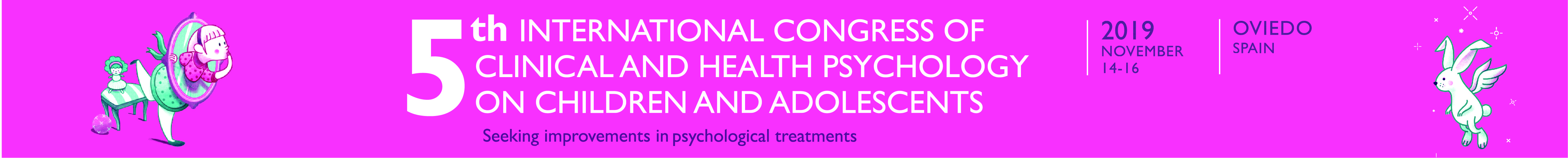 Nº póster: indique su nº
***REQUISITOS***
No modifique el tamaño de esta plantilla.
Respete las indicaciones, si no sigue las instrucciones que se indican no podemos garantizarla la correcta visualización de su póster. 
CARACTERÍSTICAS TÉCNICAS DEL PÓSTER

Utilice  esta plantilla para elaborar su Póster. Recuerde, no cambie el tamaño de la plantilla (tamaño A0), ni su orientación. No elimine el banner del congreso.
Cree su póster con 1 Diapositiva.
 Indique su nº de póster en el área habilitada para tal.



***ELIMINE ESTE CUADRO DE TEXTO PARA REALIZAR SU PÓSTER***